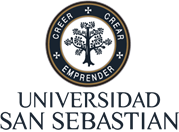 La Multiplicación
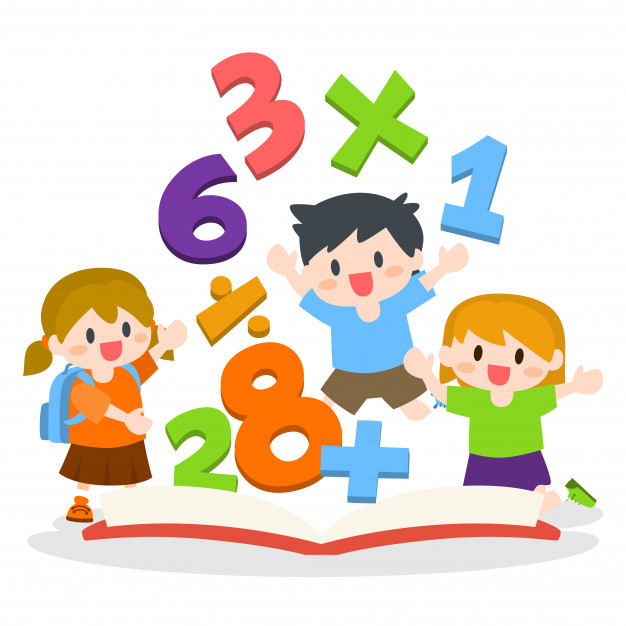 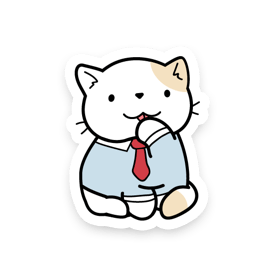 Profesora: Arlette Carvajal Cabrera
Nivel: Quinto Básico
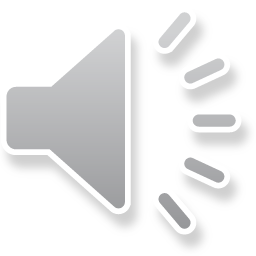 Objetivo de la Clase
“Demostrar la comprensión de estrategias de resolución de problemas de multiplicación de dos dígitos por dos dígitos.”
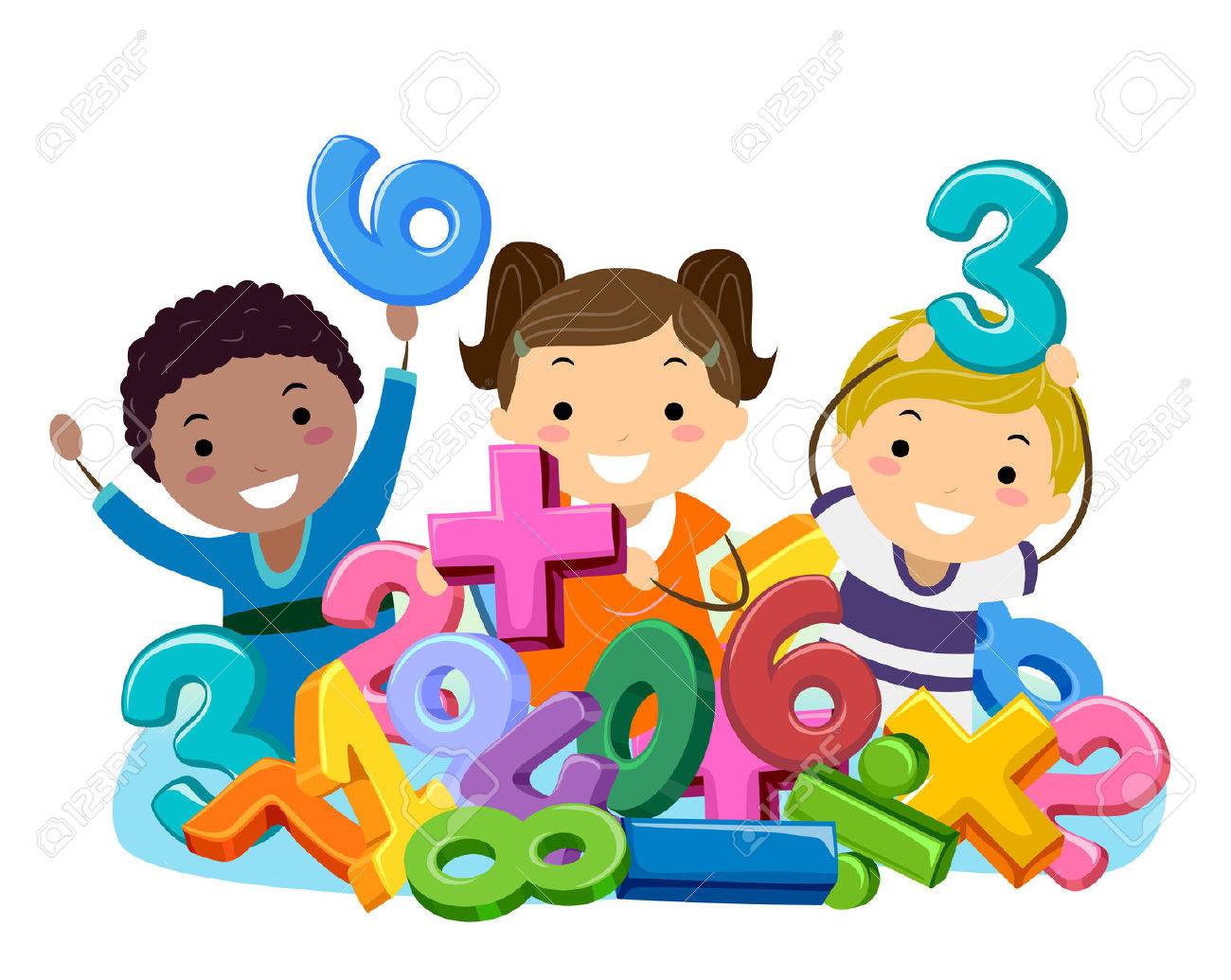 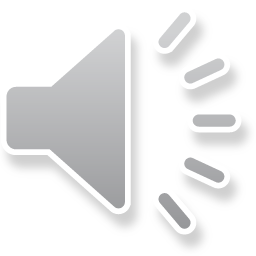 2
¿Qué es la Multiplicación?
“Es una operación matemática que consiste en sumar tantas veces un mismo valor la cantidad de veces indicadas por el segundo valor”
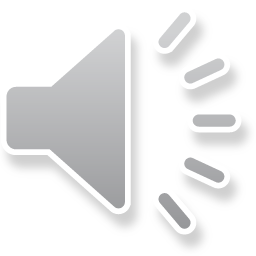 3
Partes de la Multiplicación
5   X   3  =  15
Factores
Producto
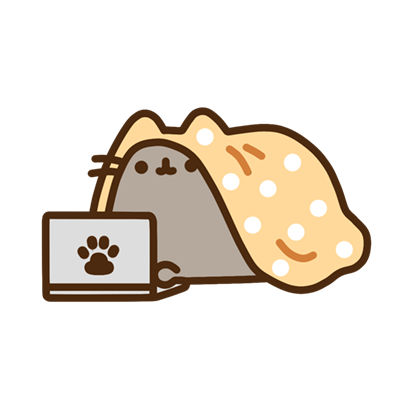 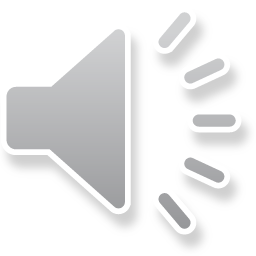 4
Propiedades de la Multiplicación
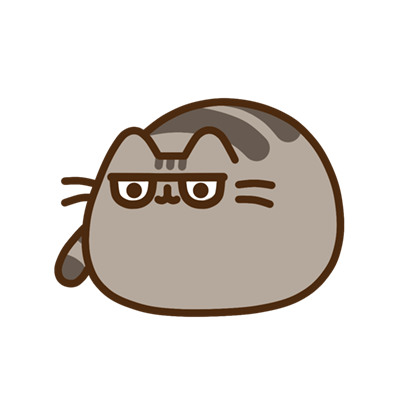 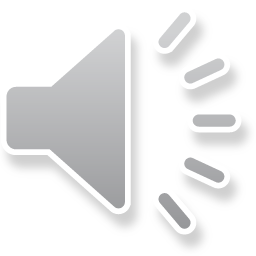 5
Propiedad Conmutativa
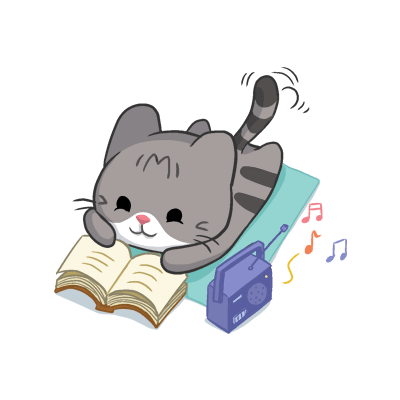 El orden de factores no afecta al producto
5 x 3 = 15
3 x 5 = 15
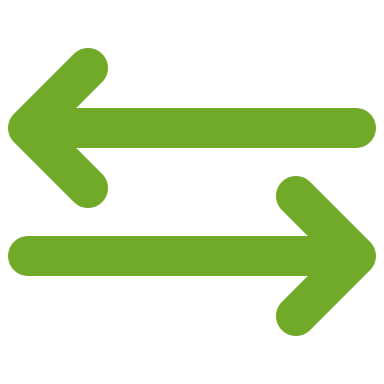 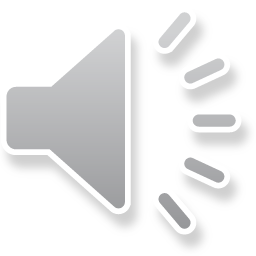 6
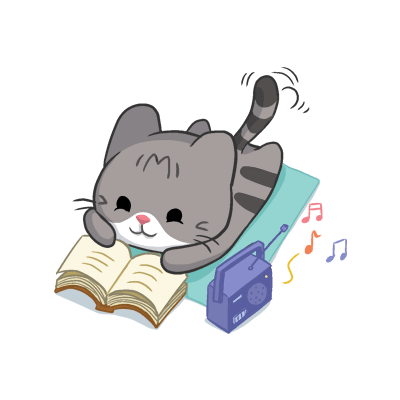 Propiedad Distributiva
Multiplicar la suma de un número da el mismo resultado.
6 x 9 = 54
6 x ( 5 + 4 ) = 6 x 5 + 6 x 4
24
=
54
30
+
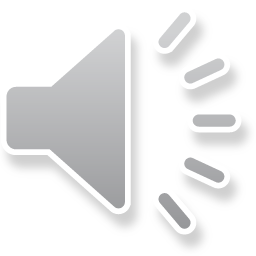 7
Estrategias
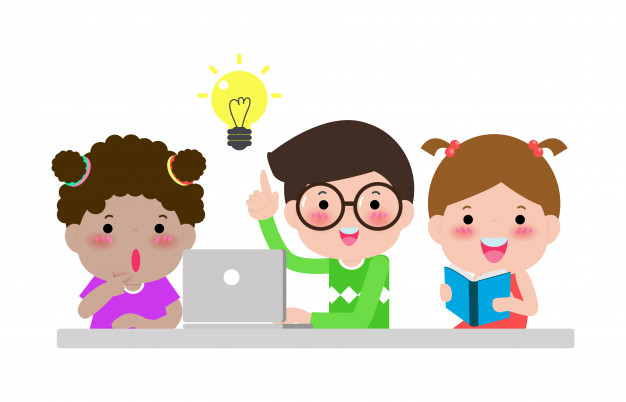 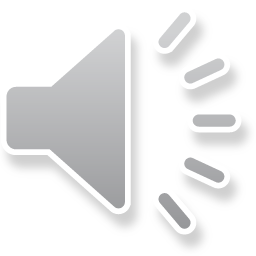 8
Estrategia N°1
1 5  x  3 5
Paso N°1: Multiplica 5 por 15
1  5   x   3  5
        7  5
+  4  5  -
=  5  2  5
Paso N°2: Multiplica 3 por 15. Recuerda el valor posicional
Paso N°3: Suma los productos obtenidos
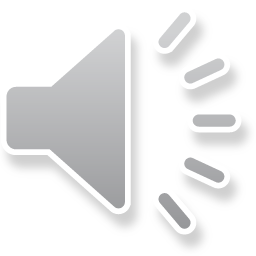 9
Estrategia N°2
15 =  9 + 6
35 x 15  =  35 x 9 + 35 x 6
3 5  x  9
3 1 5
3 5  x  6
2 1 0
3  1  5
+ 2  1  0
   5  2  5
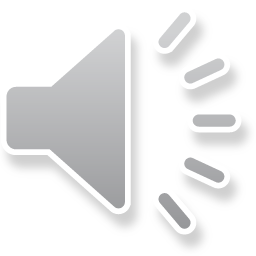 10
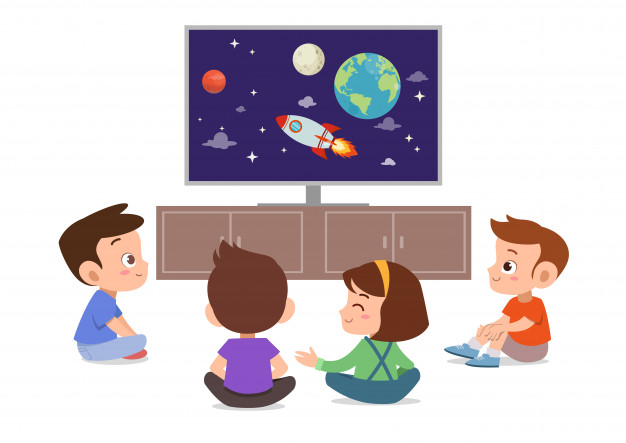 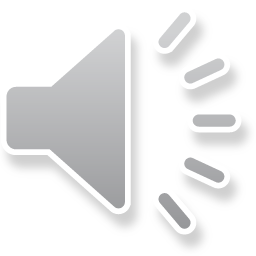 11
12
Te invito a jugar !!!
https://www.cokitos.com/carrera-de-multiplicacion/play/
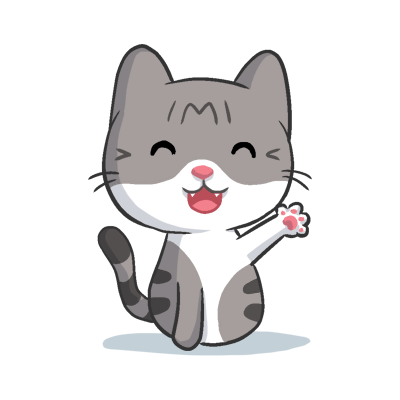 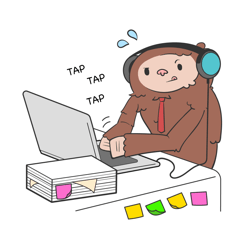 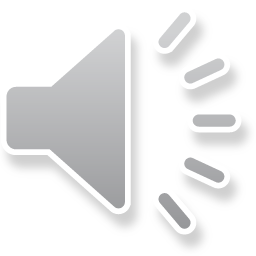 13
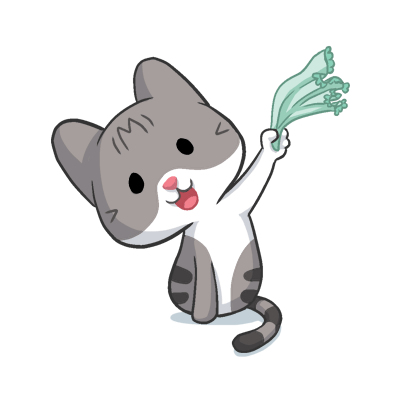 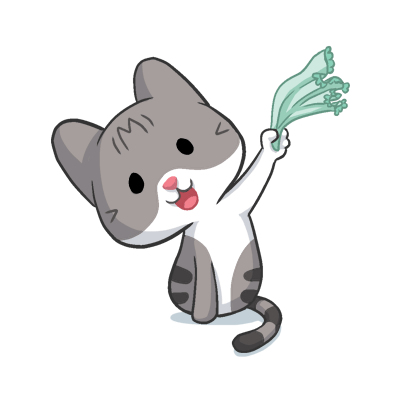 ¡Gracias!
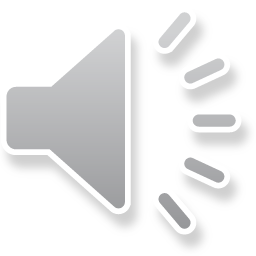 14